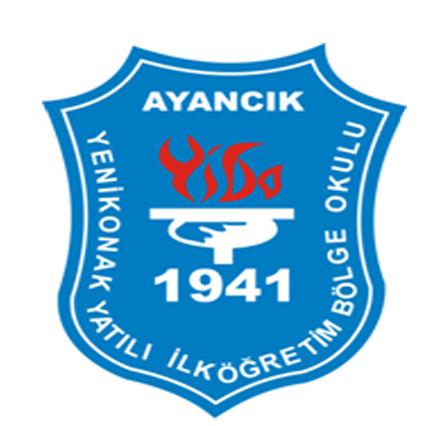 YENİKONAK YBO
TURKEY – SİNOP/Ayancık
Do you like music?
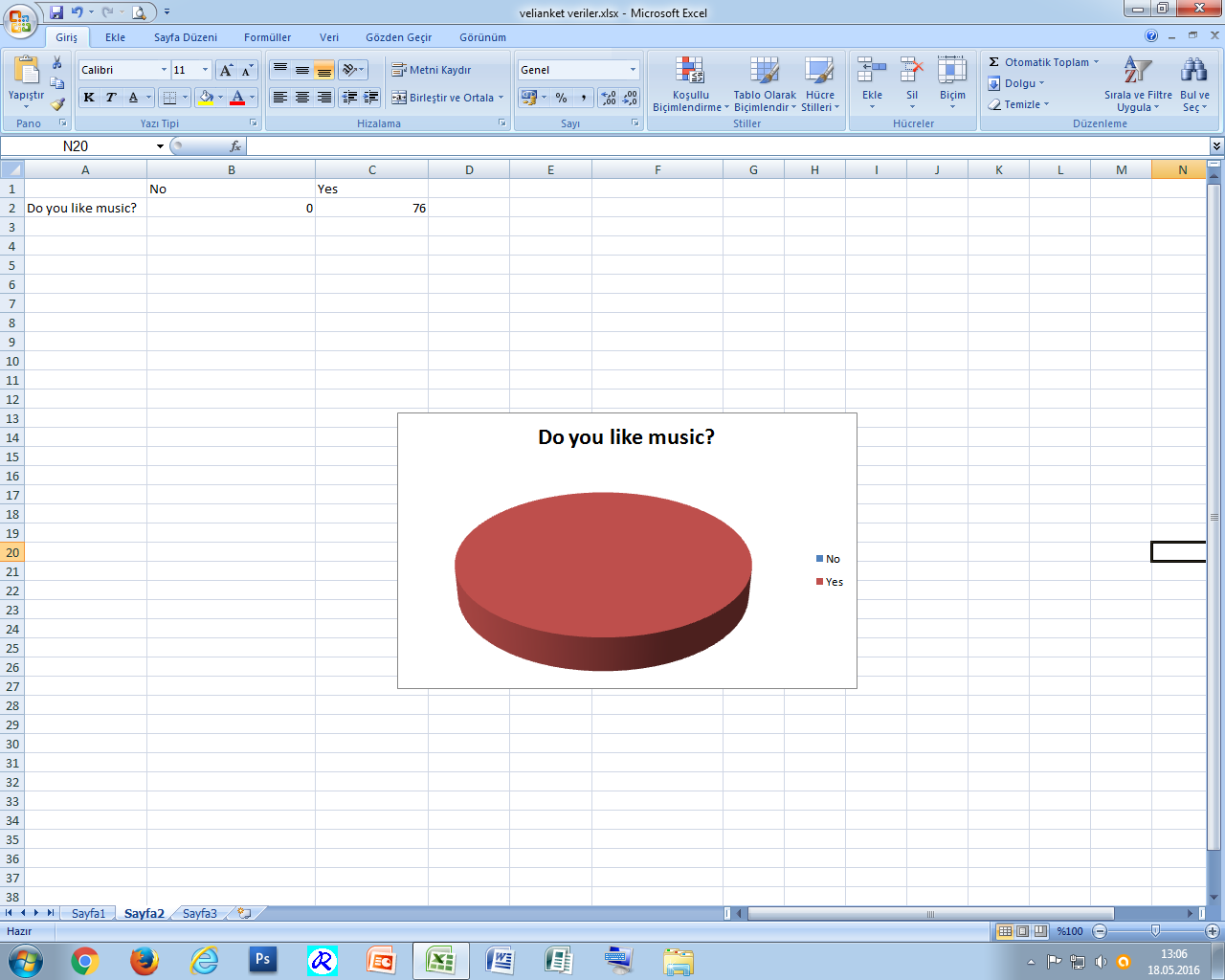 Have you started to learn how to play an instrument during the project ?
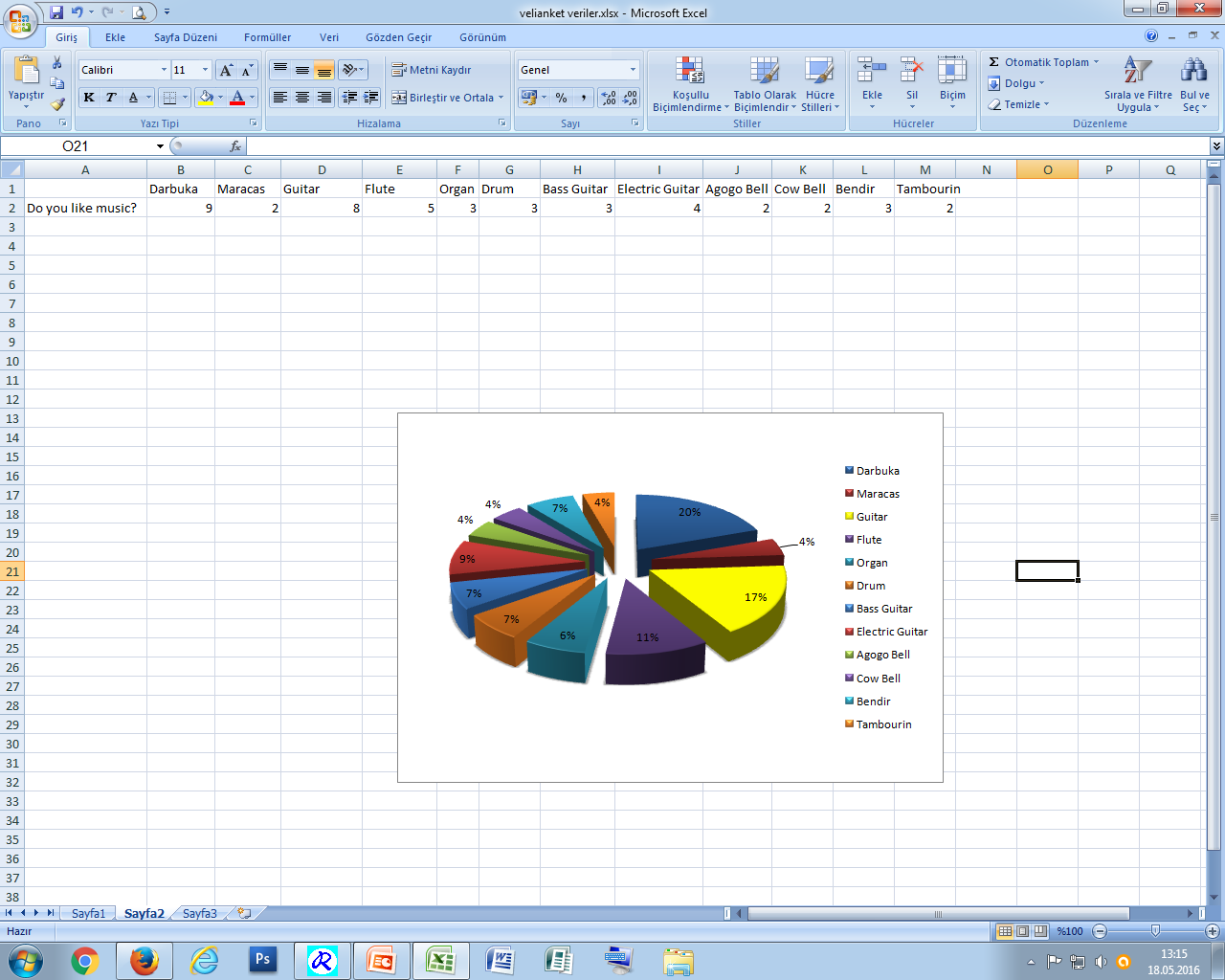 Do you know a composer ?
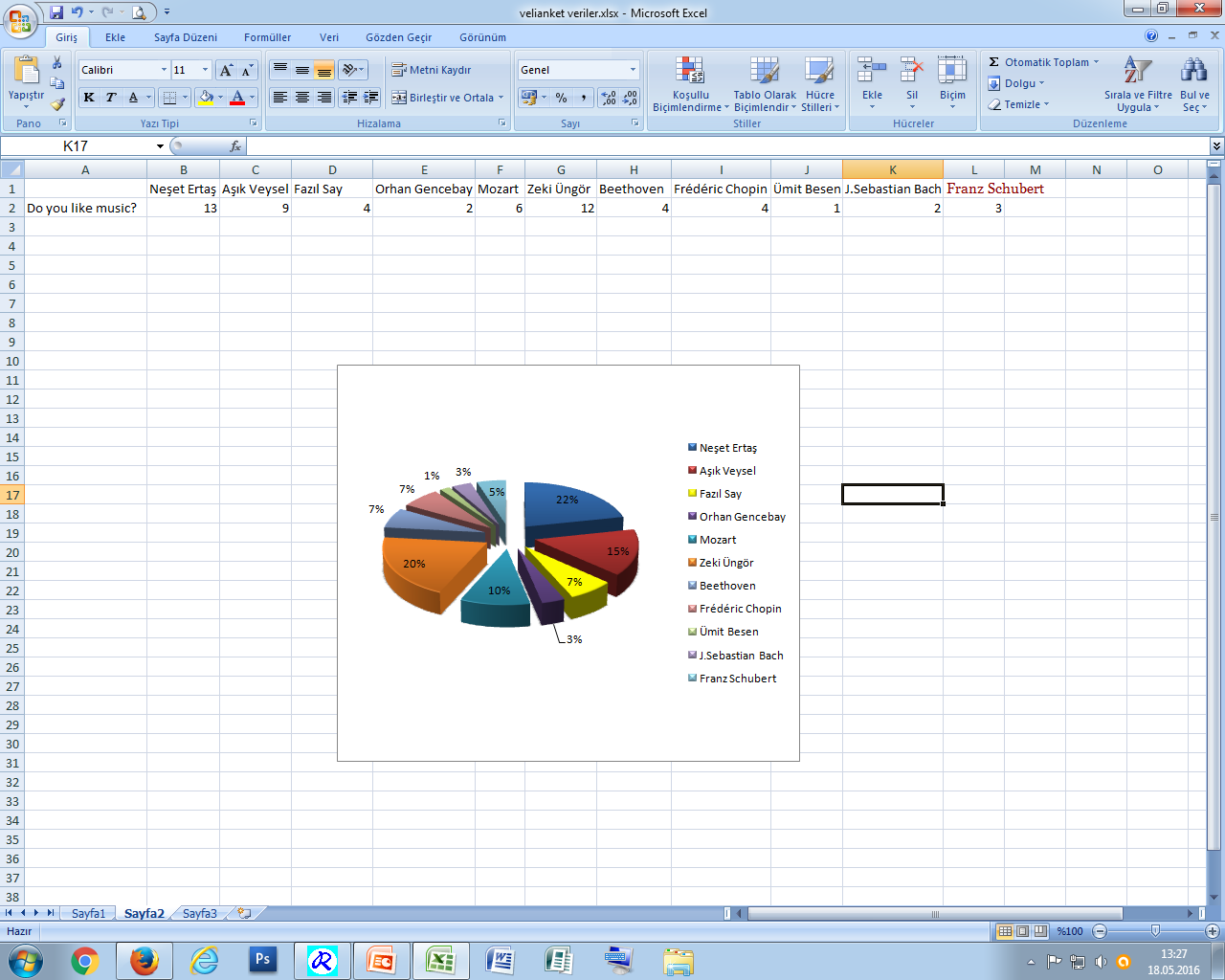 Do you like to sing ?
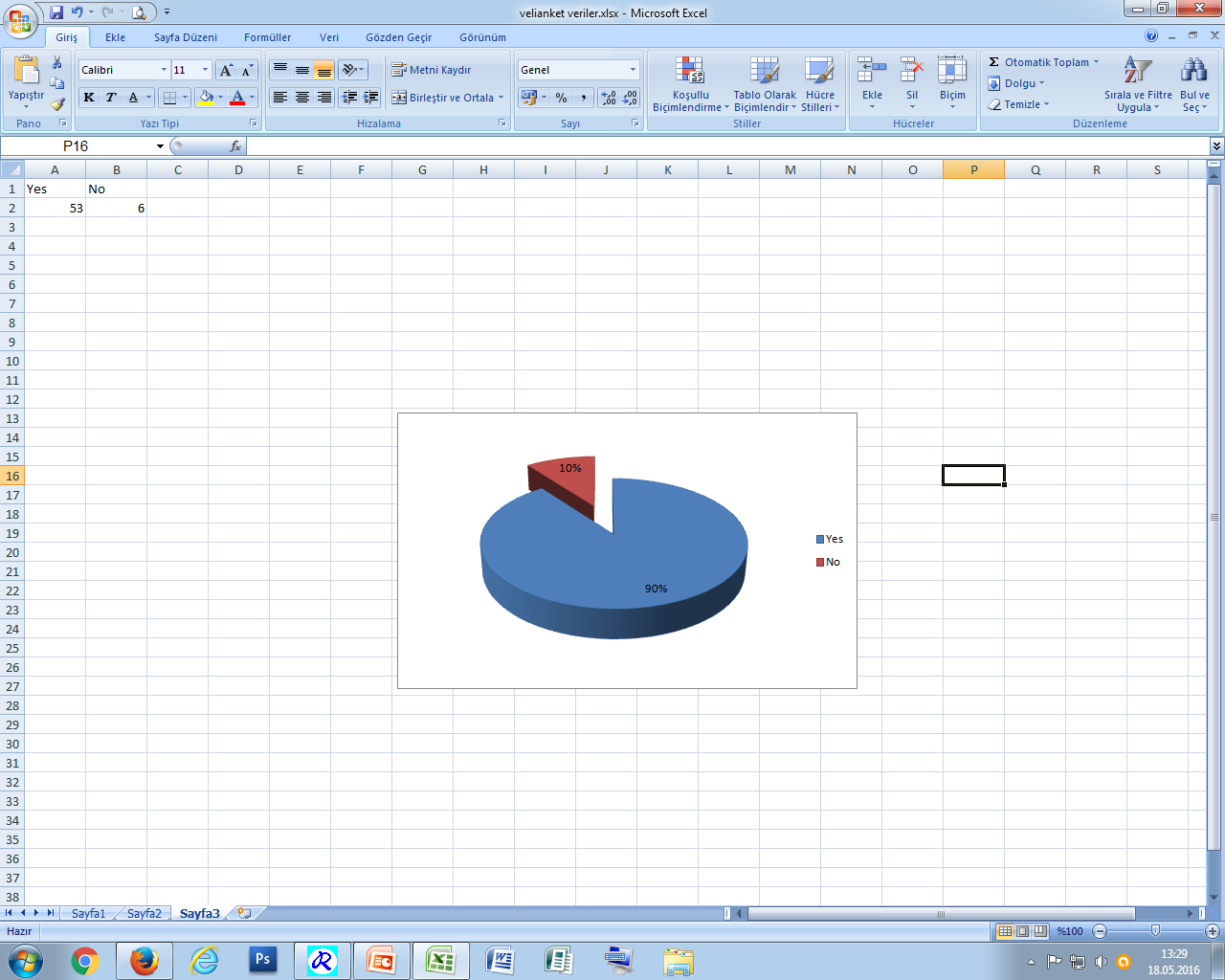 What was your favourite moment when you met the partners’ teachers of the project and why?
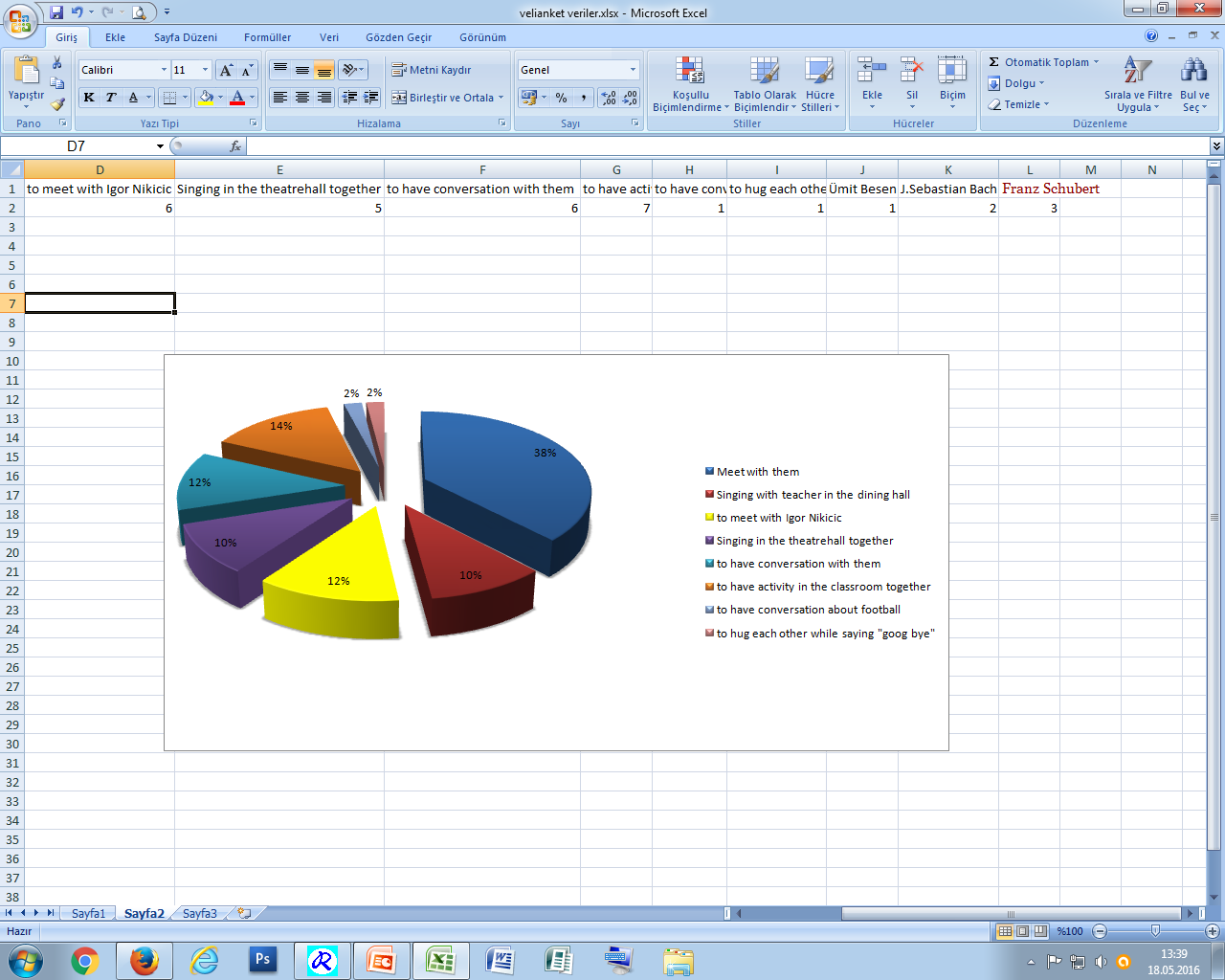 Did you enjoy working on the project?
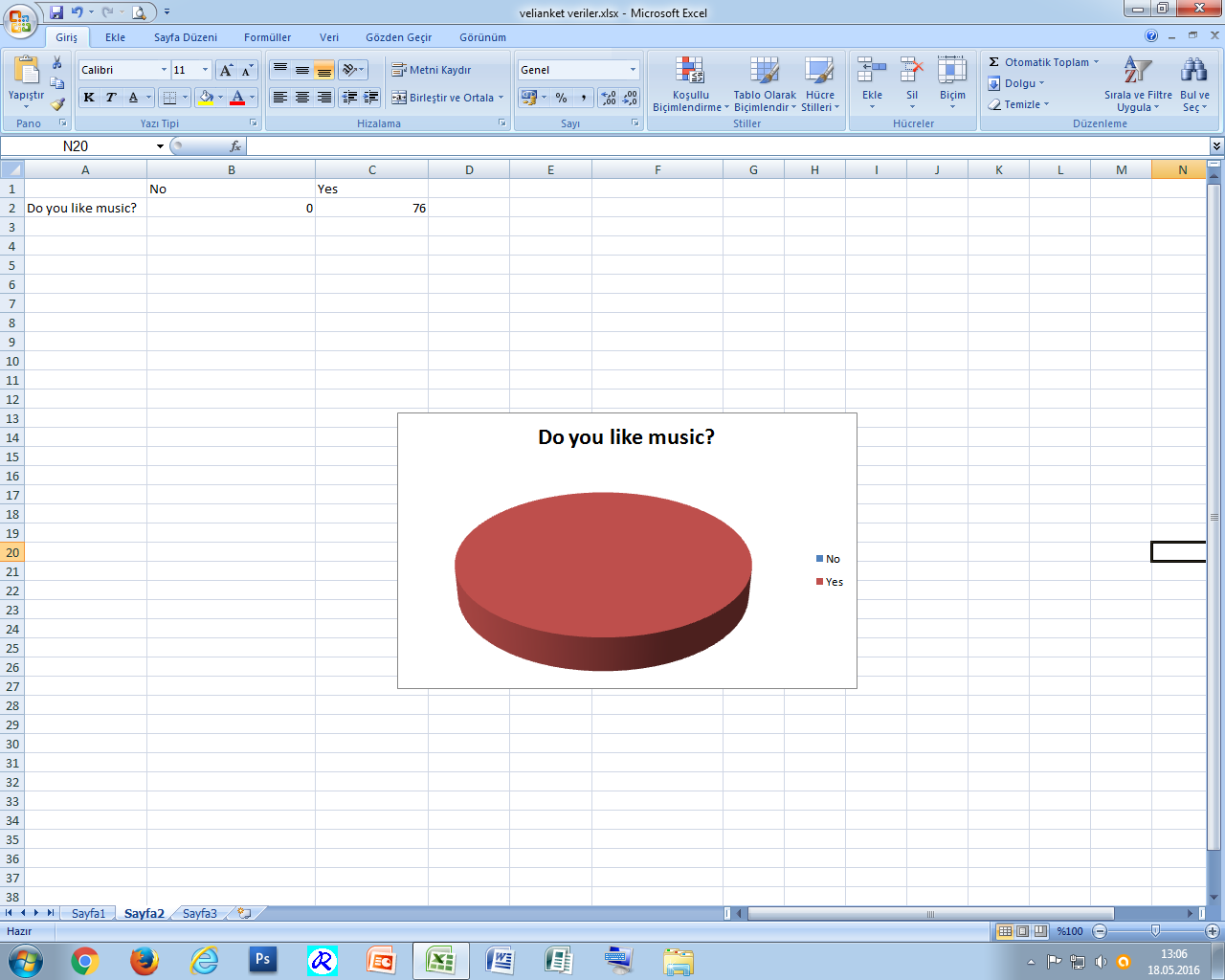 What was your favorite activity?
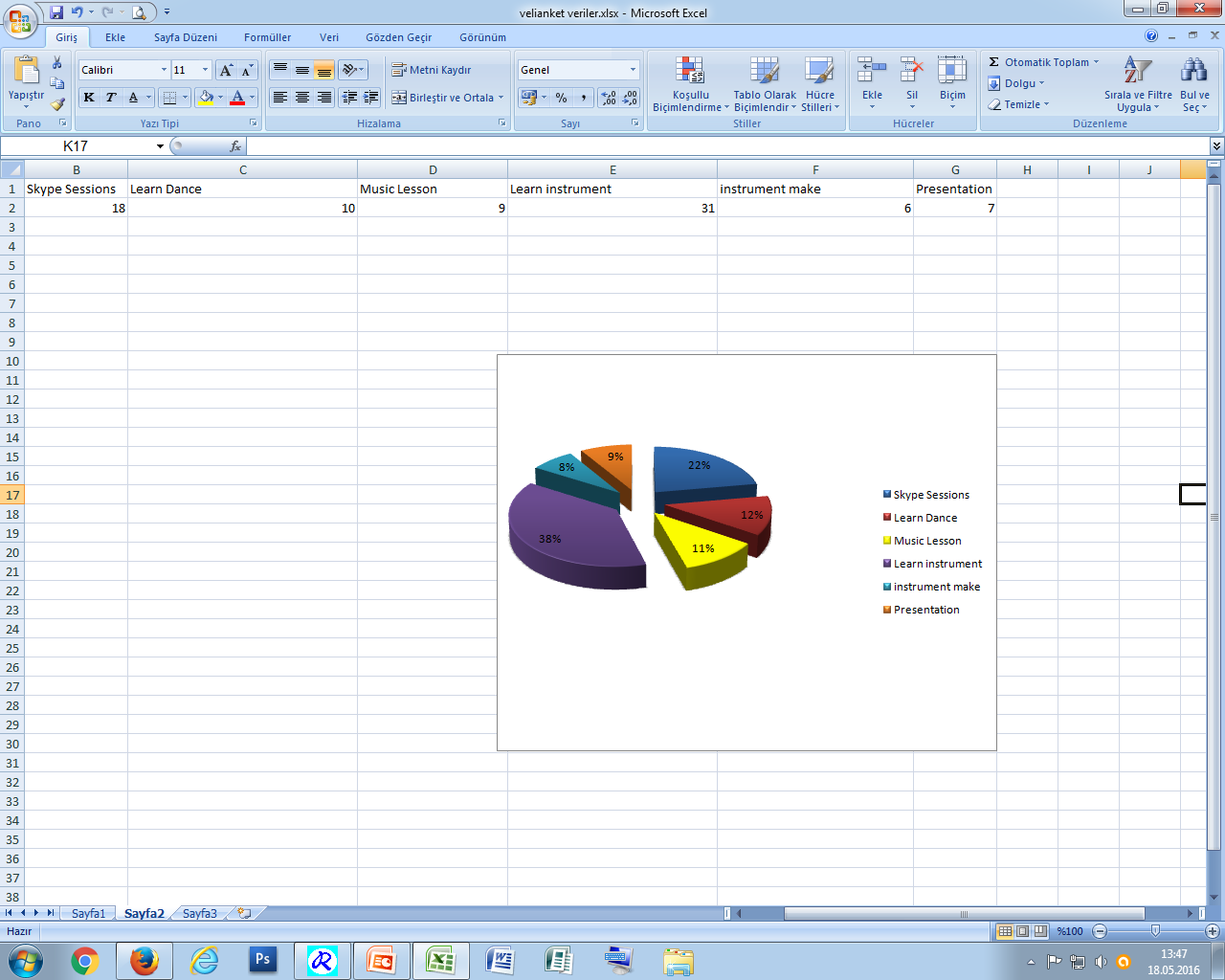 After learning and rehearsing other country’s song,dance etc, what are your thoughts about this, was it interesting?
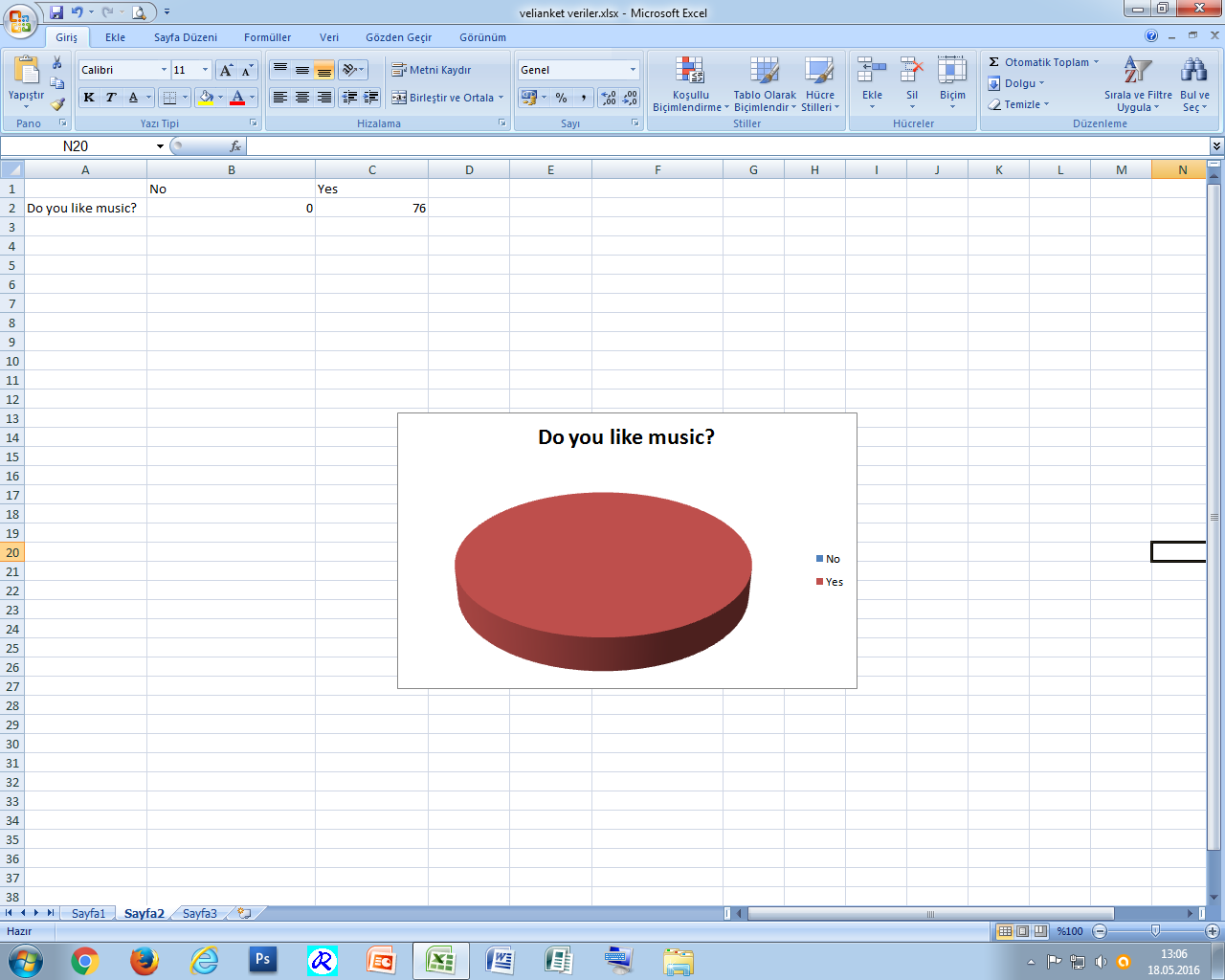 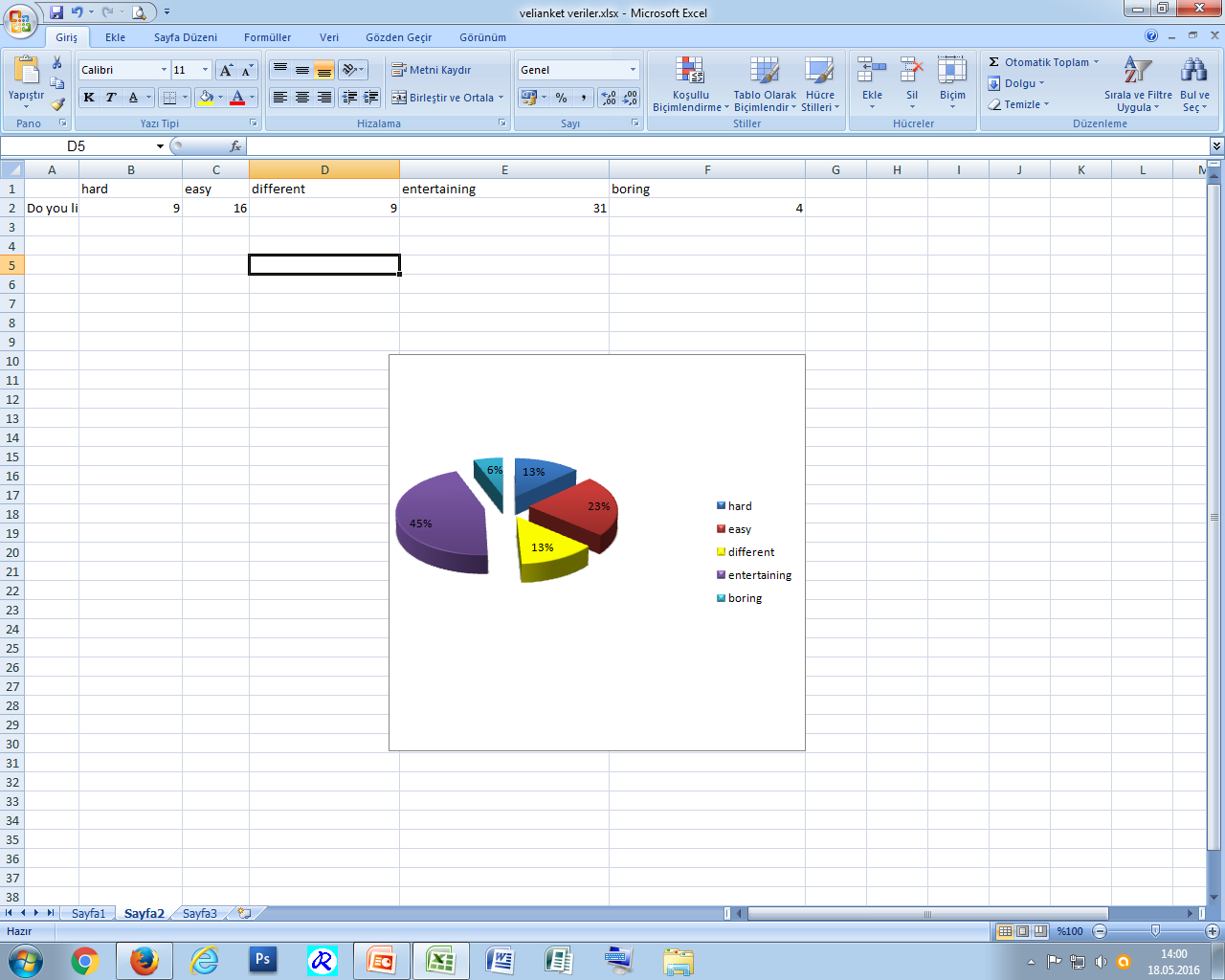 Did you enjoy learning other countries culture?
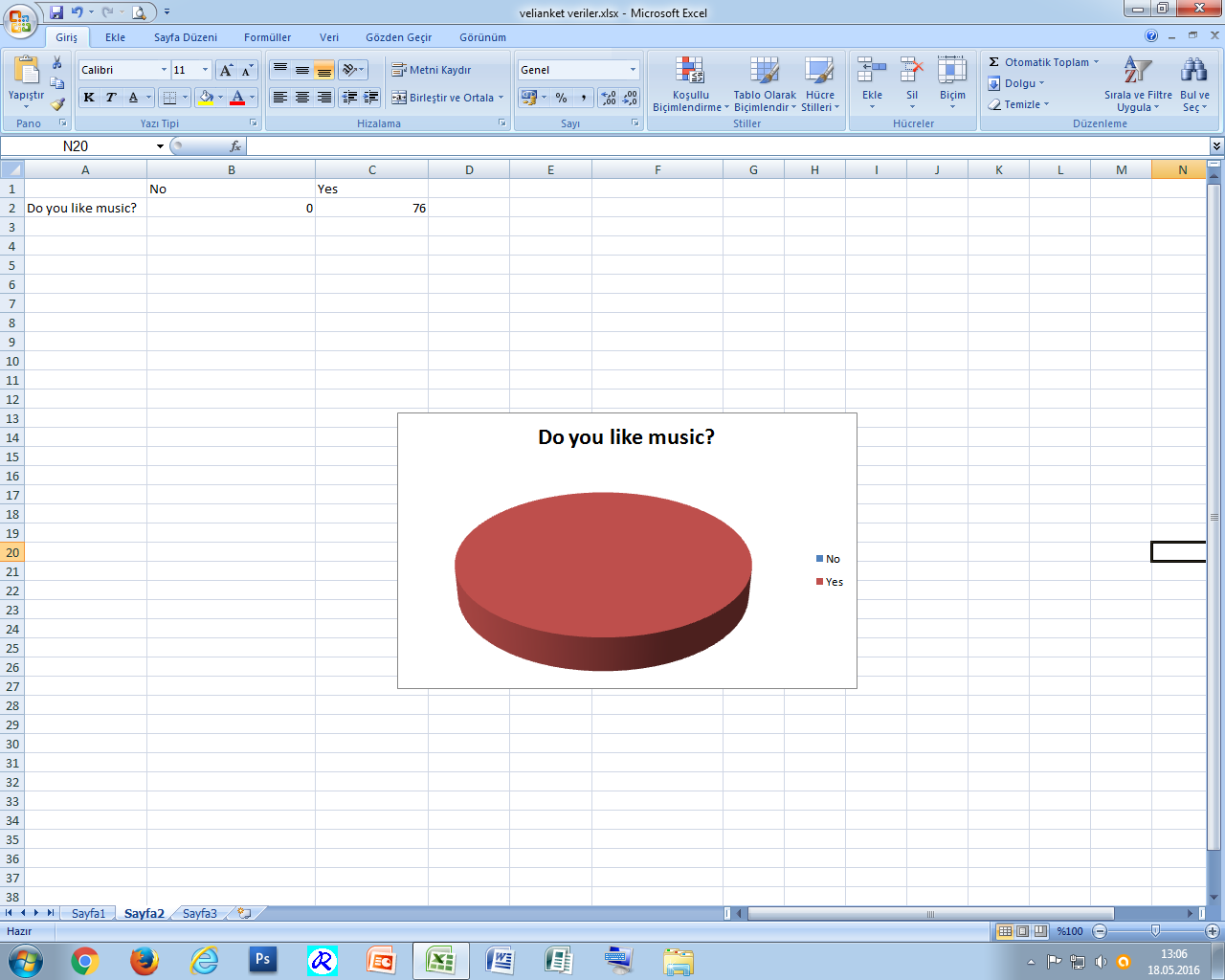 Thank you for attention 